Amortized Analysis and Resizing an Array
Alexandra Stefan
10/15/2024
1
Amortized cost
Example
2
Resizing an array (1/3)
capacity = capacity*2
Start with array of capacity 1
Insert in it numbers: 1,2,3,4,5,6,7,8,9
If there is space, the cost to write 1 item is 1
If the array is full => resize
allocate double the space, 
copy the old items to the new space 
write new item  (cost 1)
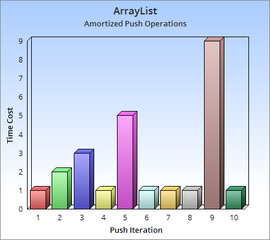 Image from Wikipedia
 https://en.wikipedia.org/wiki/Amortized_analysis
3
Resizing an array (2/3)
capacity = capacity*2
Start with array of capacity 1
Insert in it numbers: 1,2,3,4,5,6,7,8,9
If there is space, the cost to write 1 item is 1
If the array is full : 
allocate double the space, 
copy the old items to the new space 
write new item  (cost 1)
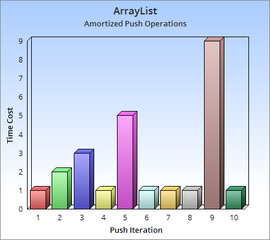 Image from Wikipedia
 https://en.wikipedia.org/wiki/Amortized_analysis
4
Resizing an array (3/3)
capacity = capacity*2
Start with array of capacity 1
Insert in it numbers: 1,2,3,4,5,6,7,8,9
If there is space, the cost to write 1 item is 1
If the array is full : 
allocate double the space, 
copy the old items to the new space 
write new item  (cost 1)
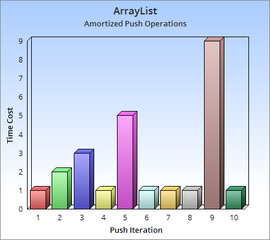 Image from Wikipedia
 https://en.wikipedia.org/wiki/Amortized_analysis
Meets the ArrayList requirement for add() !
5
Resize array:        *2        vs            +constant
capacity = capacity + 1
capacity = capacity*2
capacity = capacity + 2
6
Math derivation for total cost with + update
7
Code view of the reallocation and copy part
for(capacity = 1; capacity<N; capacity=capacity * 2){  
	….
	copy_array(capacity,….);  // Θ(capacity)
	….
}





for(capacity = 100; capacity<N; capacity=capacity+100){  
	….
	copy_array(capacity,….);  // Θ(capacity)
	….
}
8
Main points
Amortized time complexity 
Definition
Problems:
Given operations and their TC => compute amortized TC of one operation
Given total TC for N operations (e.g. NlgN) => compute amortized TC of one operation

Resizing options for add operation:
Double the space:      capacity = capacity * 2  => O(1)  amortized time
Constant increment:  capacity = capacity + 2  => O(N) amortized time
=> mindful of cost of resizing

ArrayList in Java - usage
add() has O(1) amortized time
Resizing adds time complexity => avoid resizing if possible 
=> call constructor with expected size as capacity  =>  new ArrayList<>(N);
=> or use ensureCapacity() before adding a large number of elements
9